www.zeitfuerdeutsch.com
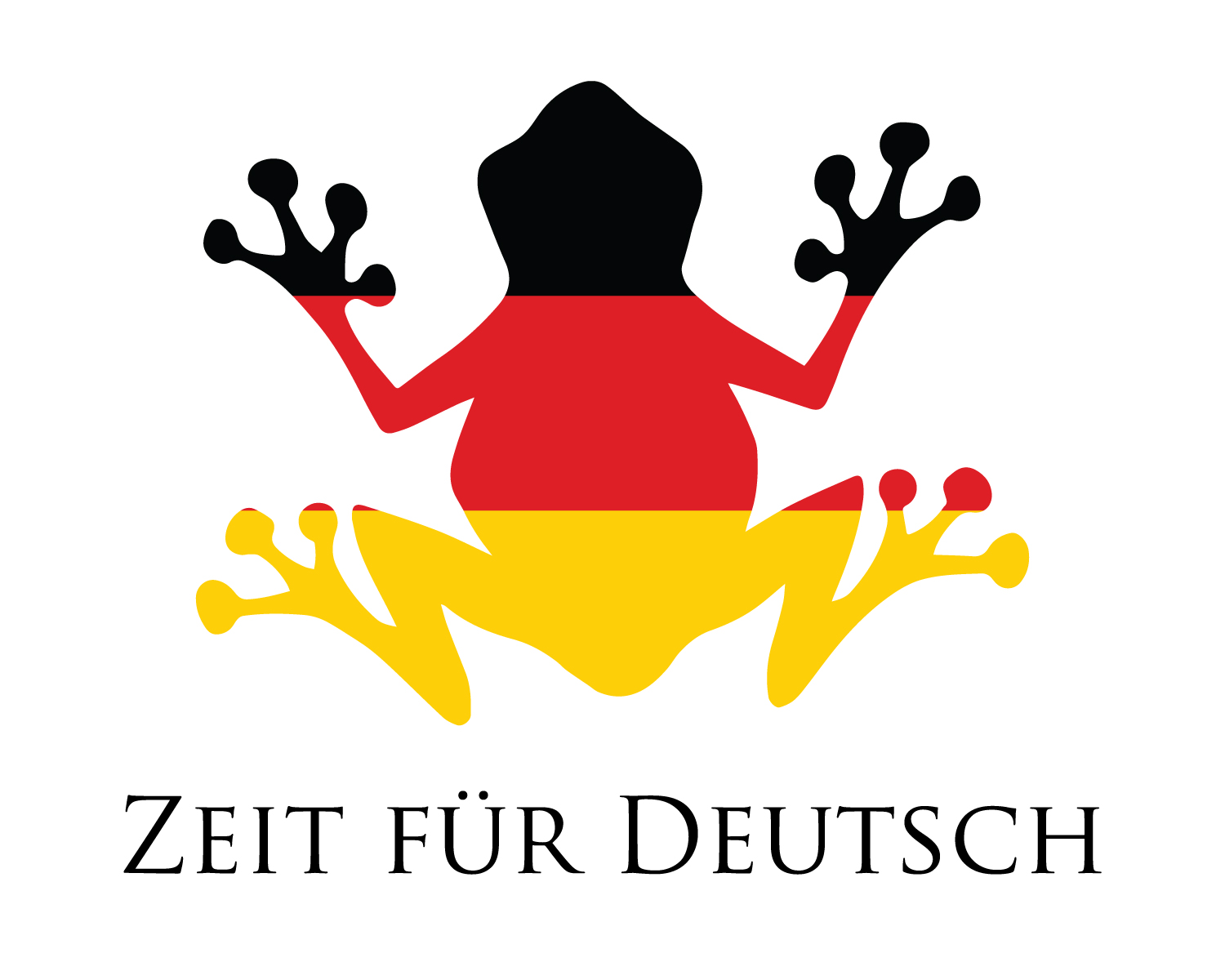 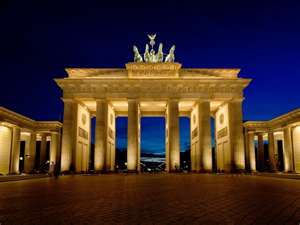 Modal Verbs 3
LO: Write Using Modal Verbs
 SC
I can conjugate 6 modal verbs and combine them in sentences with other verbs
I can match up German and English sentences that have modal verbs
I can understand and answer comprehension questions about a German text containing modal verbs
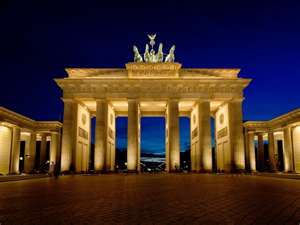 Das Kartenspiel
Yes, correct
No, incorrect
Good
Super
Excellent
Fantastic
Brilliant
Wonderful
Great
Tremendous/super/great
Beautiful/great
Ja, Richtig
Nein, Falsch
Gut
Super
Ausgezeichnet
Fantastisch
Brilliant
Wunderbar
Großartig
Prima
Schön
To be allowed to - dürfen
I may/am allowed to
You may/are allowed to

He may/is allowed to
She may
It may

They may
We may
Ich darf
Du darfst

Er darf
Sie darf
Es darf

Sie dürfen
Wir dürfen
To like - mögen
I like
You like

He likes
She likes
It likes

They like
We like
Ich mag
Du magst

Er mag
Sie mag
Es mag

Sie mögen
Wir mögen
To be supposed to - sollen
I should/am supposed to
You should/are supposed to

He should/is supposed to
She should
It should

They should
We should
Ich soll
Du sollst 

Er soll
Sie soll
Es soll

Sie sollen
Wir sollen
To be able to - Können
I can
You can

He can
She can
It can

They can
We can
Ich kann
Du kannst

Er kann
Sie kann
Es kann

Sie können
Wir können
To have to - Müssen
I have to (must)
You have to

He has to
She has to
It has to 

They have to 
We have to
Ich muss
Du musst

Er muss
Sie muss
Es muss

Sie müssen
Wir müssen
To want - Wollen
I want
You want

He wants
She wants
It wants

They want
We want
Ich will
Du willst

Er will
Sie will
Es will

Sie wollen
Wir wollen
Verbs learnt so far
To play
To dance
To sing
To read
To do/to make
To hear/to listen to 
To watch TV
To swim
To run
To do gymnastics
To speak
Spielen
Tanzen
Singen
Lesen
Machen
Hören
Fernsehen
Schwimmen
Rennen
Turnen
Sprechen
Verbs learnt so far
To be
To have
To have on
To eat 
To drink
To visit
To travel
To be called
To shine
To rain
To snow
Sein
Haben
Anhaben
Essen
Trinken
Besuchen
Fahren
Heißen
Sheinen
Regnen
Schneien
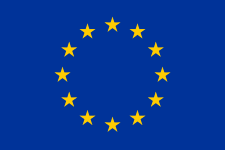 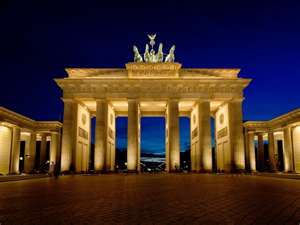 Its all about Franzi – where is she?Es geht um Franzi – wo ist sie?
King or Queen ChallengeKönig oder Königin Herausforderung
Warm
Heiß
Kalt
Eiskalt
Links
Rechts
Halt
Gerade aus
Ich brauche Hilfe
Ich habe Franzi gefunden
Warm
Hot
Cold
Ice cold
Left 
Right
Stop
Straight on
I need help
I have found Franzi
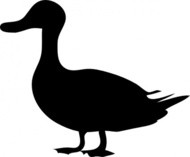 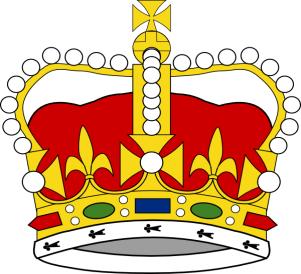 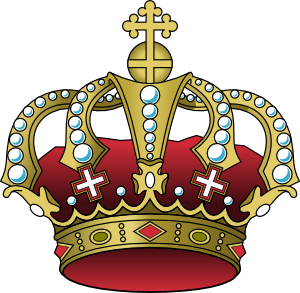 Fill in the___________and translate
Ich ______ Musik hören

Wir können Tee ___________

Du _______ Schokolade essen?

Sie mag in der Schule __________

Er ________ schnell sein

Sie sollen am Samstag __________
Match Up
I like to play

I want to visit my uncle
Ich will mein Onkel besuchen

Ich mag spielen
Reading Comprehension
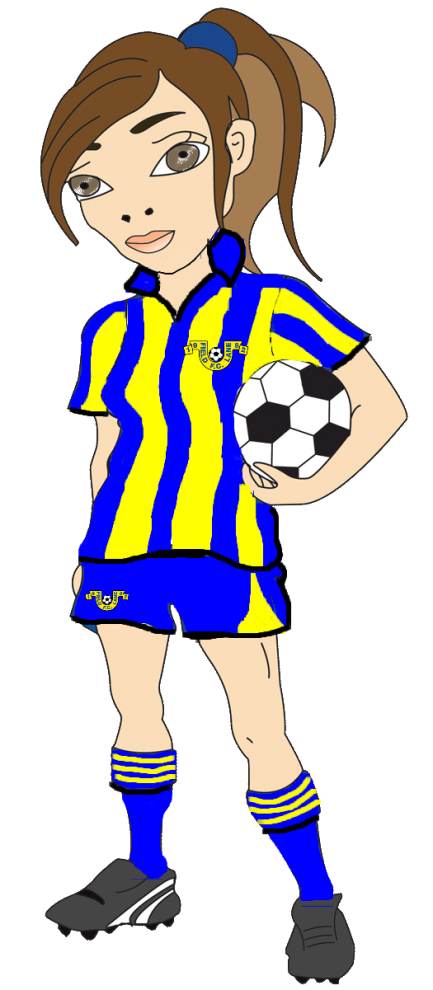 Das Mädchen heißt Heidi. Sie mag Fußball spielen. Am Samstag spielt sie für München. Heidi kann schnell rennen und sie will für Deutschland spielen.
Comprehension Questions
Wie heißt das Mädchen?
Was mag sie?
Was macht sie am Samstag?
Ist sie langsam?
Was will sie?
Das Mädchen heißt Heidi
Sie mag fußball spielen
Am Samstag spielt sie für München
Nein, sie kann schnell rennen
Sie will für Deutschland spielen
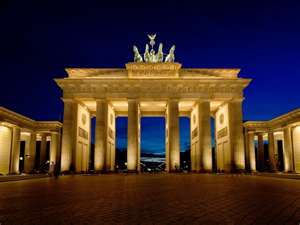 Modal Verbs 3
LO: Write Using Modal Verbs
 SC
I can conjugate 6 modal verbs and combine them in sentences with other verbs
I can match up German and English sentences that have modal verbs
I can understand and answer comprehension questions about a German text containing modal verbs